Environmentally Affected Tree Growth using L-Systems and Voxels
Andrew Leeuwenberg
Content
Hypothesis & Aim
Methodology summary
Result
Discussion and Future work
Conclusion
Aim
Hypothesis
H1 is that computer simulated plant development that is affected by their environment can be achieved by generating L-systems in a 3D voxel environment
Null Hypothesis
H0 is that computer simulated plant development that is affected by their environment cannot be achieved by generating L-systems in a 3D voxel environment.
Collision avoidance
Phototropism
Competition
Methodologysummary
Grow L-System
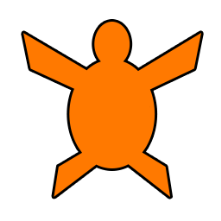 Grow L-system
F…
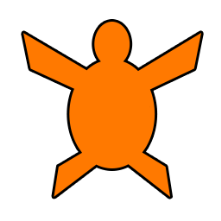 Grow L-System
F[+…
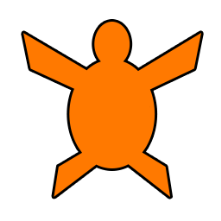 Grow L-system
F[+F…
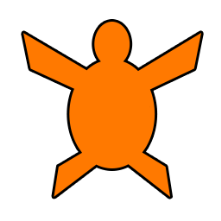 Grow L-System
F[+F][-F…
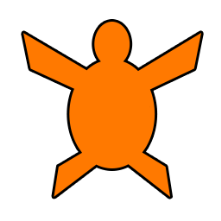 Grow L-System
F[+F[+F][-F]][-F[+F][-F]]…
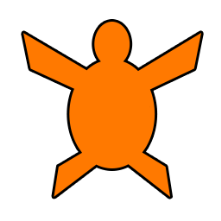 Collision avoidance
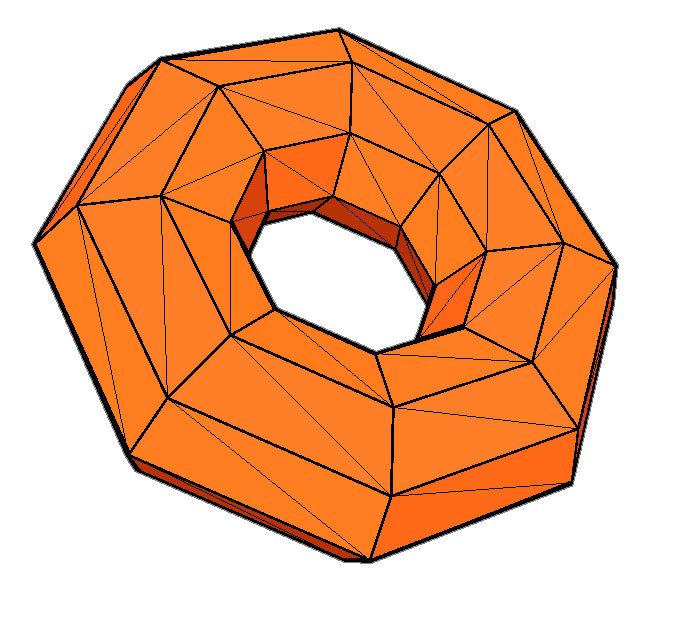 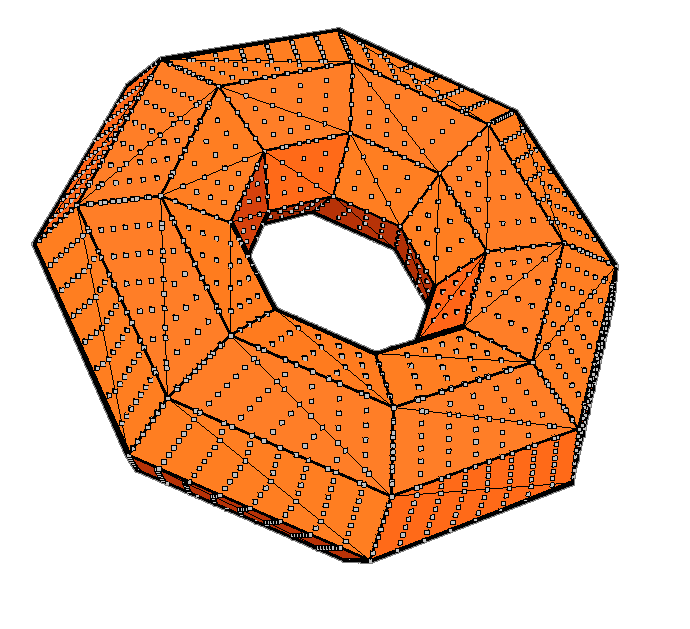 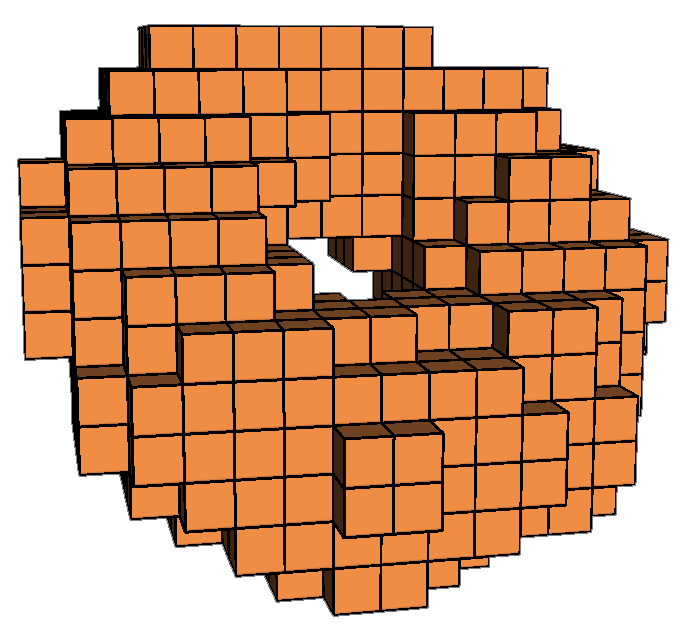 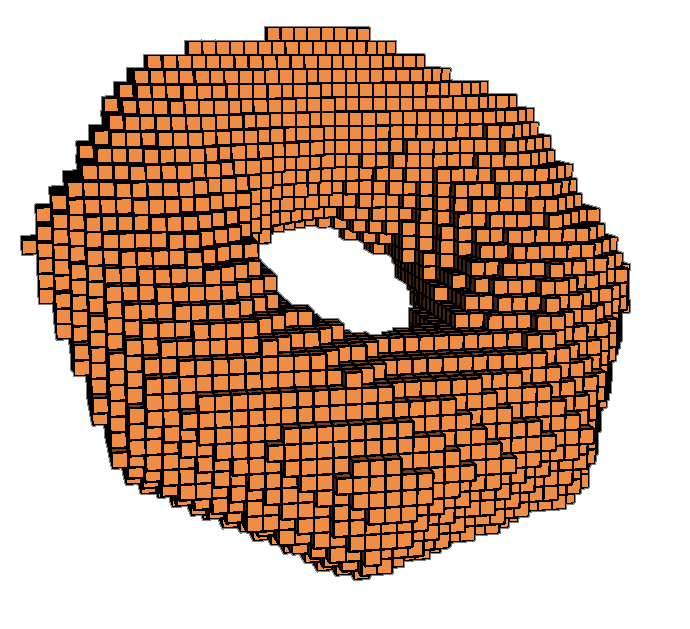 Collision avoidance
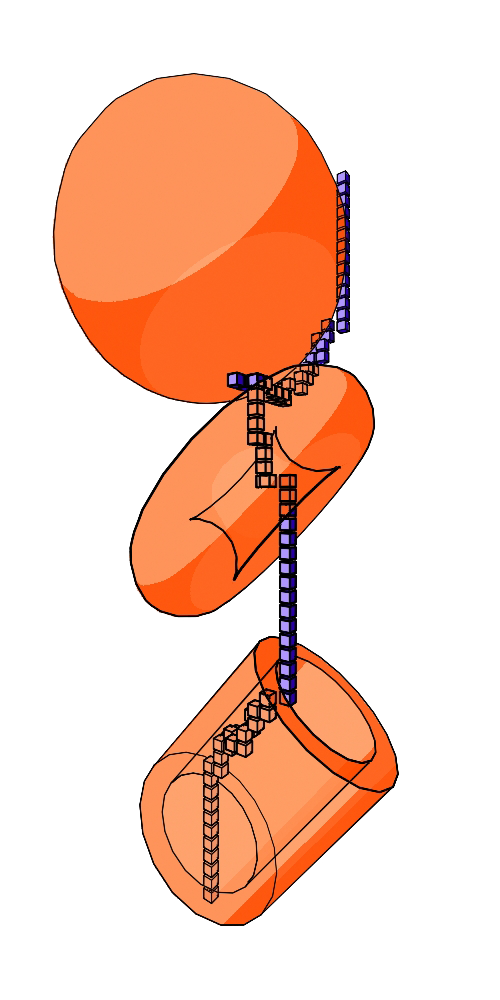 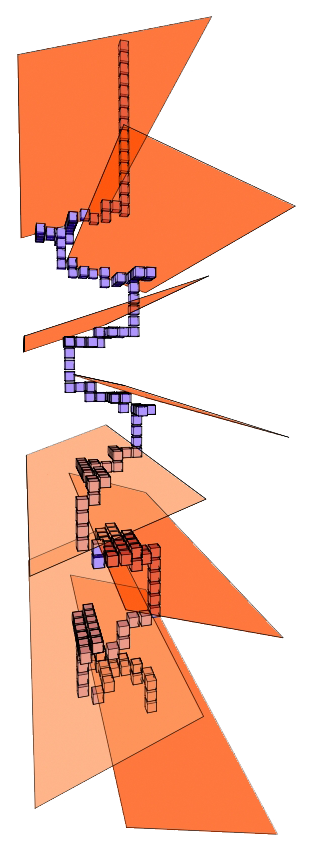 Luminosity
Luminosity
E = 4/7 ≈ 0.57
Luminosity
Adjust
Growth rate
Growth direction
Leaf growth
Leaf surface area
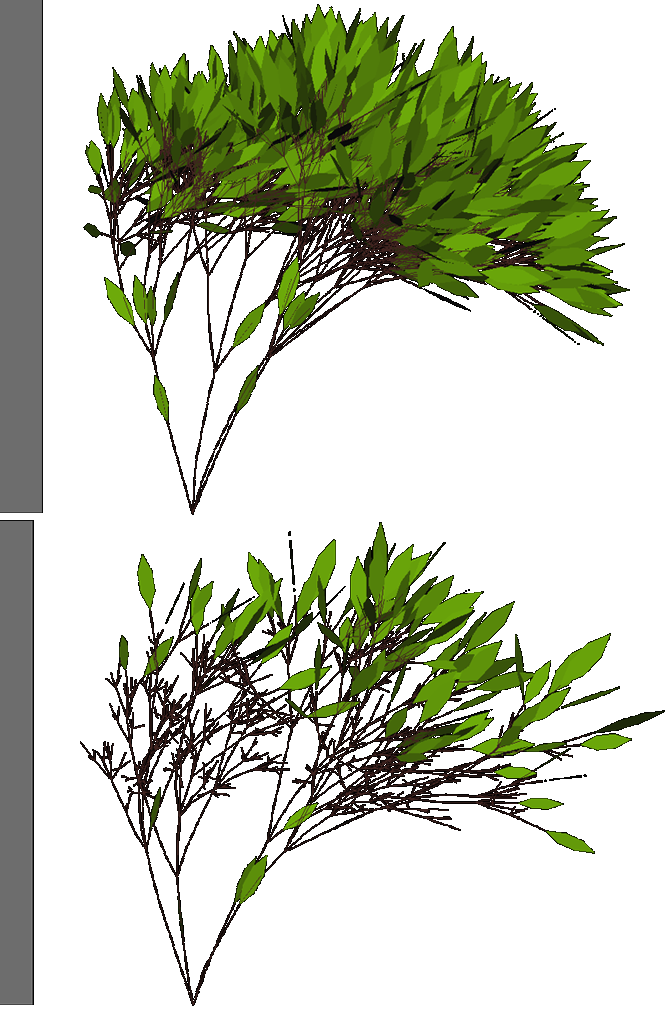 Original development
FF[+F[+X][-X]FX[-F[+X][-X]FX] FFF[+X][-X]FX
New development
FF[+F[+X][-X]FX[-F[+X][-X]FX] FFF[+X][-X]FX
Multiple trees
Multiple trees
Result
Collision avoidance
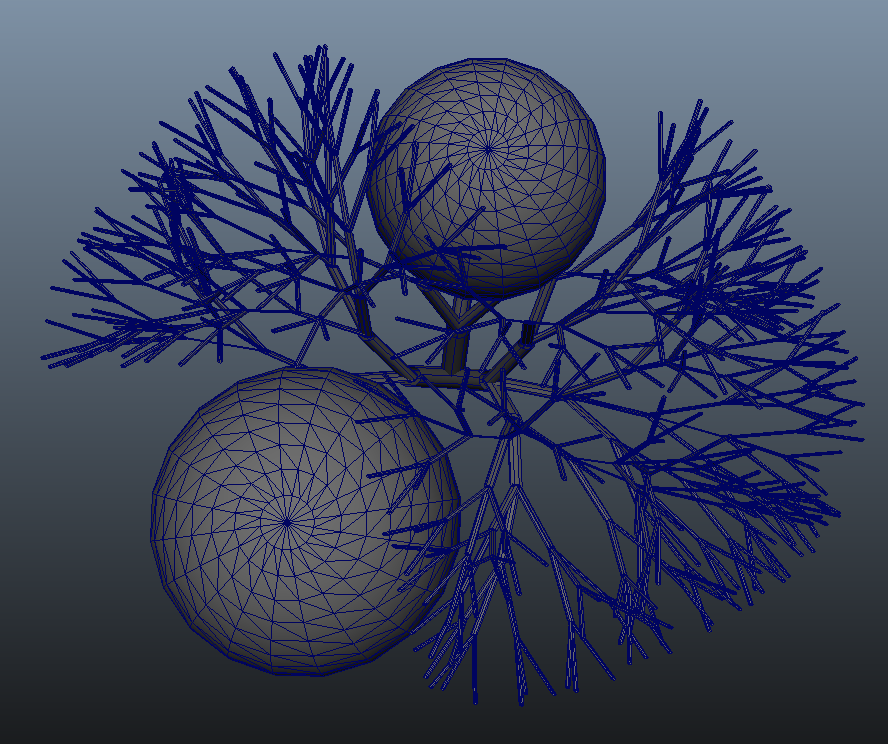 Collision avoidance
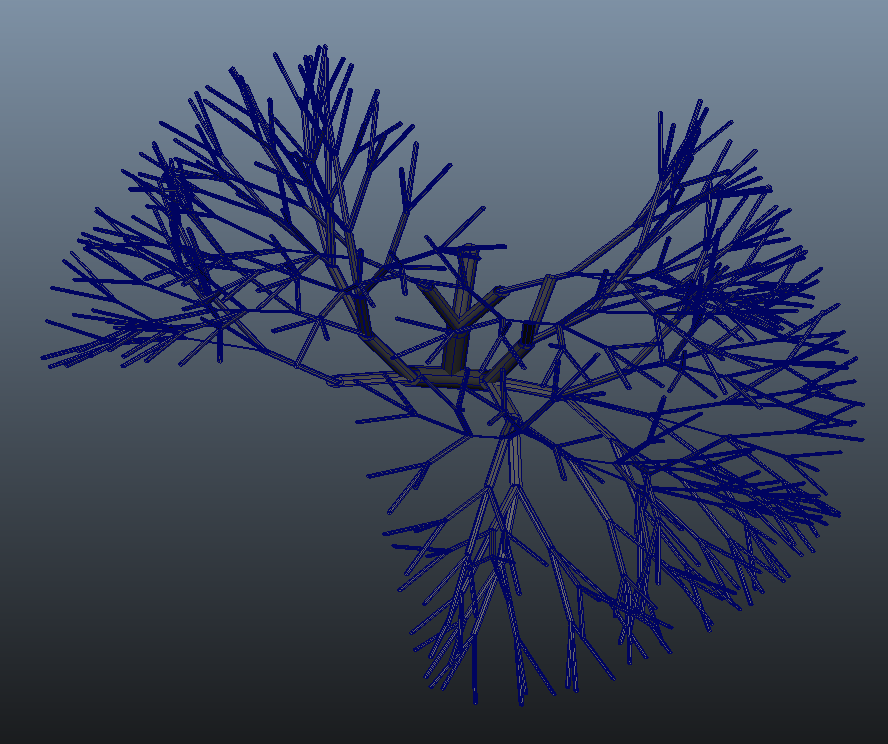 Phototropism
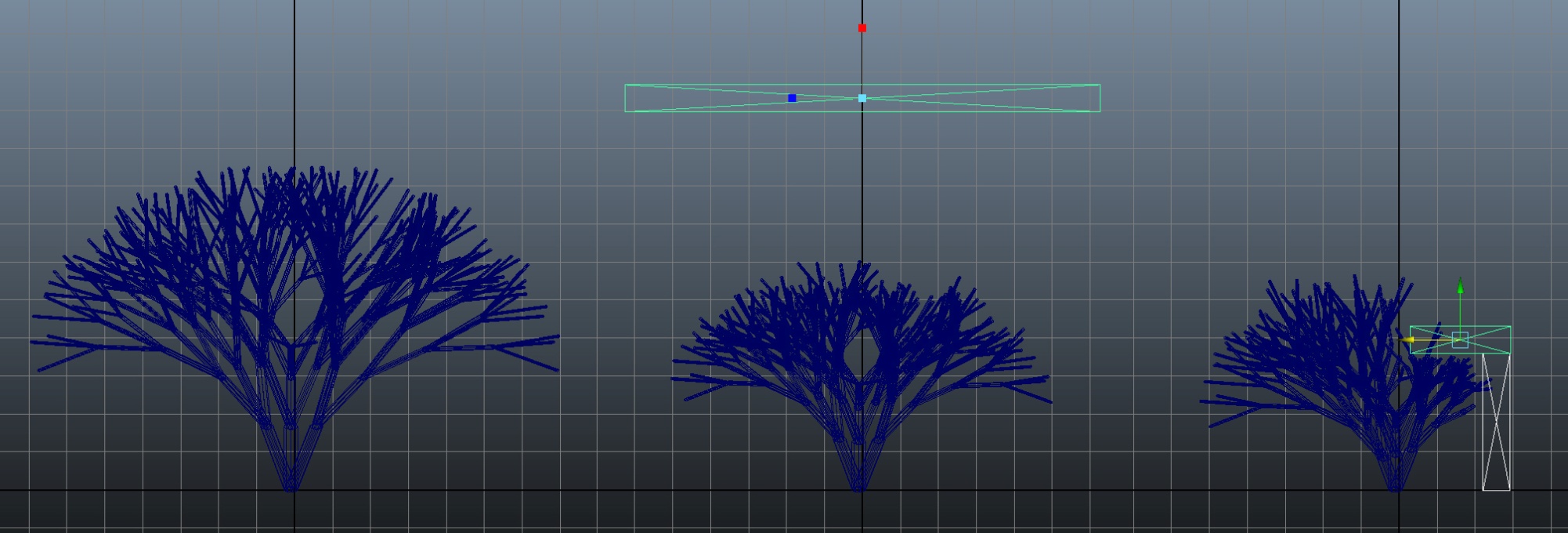 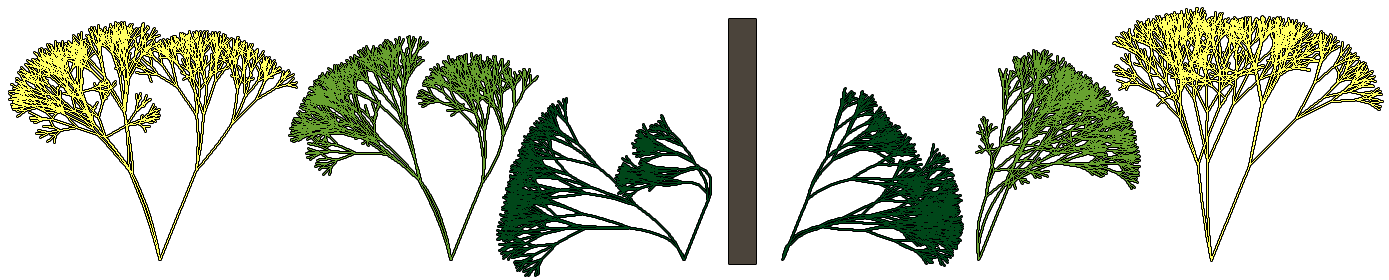 Competition
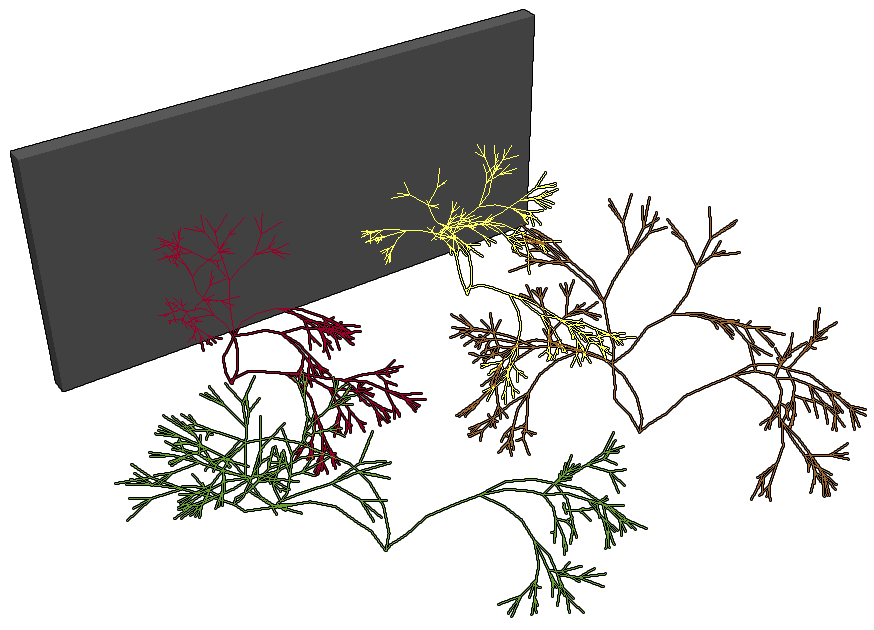 Discussionand Future Work
Stem structure
Stem structure
Bracketed OL-system implemented
Limited:
Not stochastic
Self-similar
More advanced Partial L-systems 
Stochastic
Reduced self-similarity

Re-writing separate from growth 
Method still valid
Phototropism(Rotations)
Current implementation
Calculate average luminosity (Ē) 
North - South
East – West
Rotate towards greatest luminosity
ĒN
Euler rotation problem
X: 90° w.s.
X: 90° l.s.
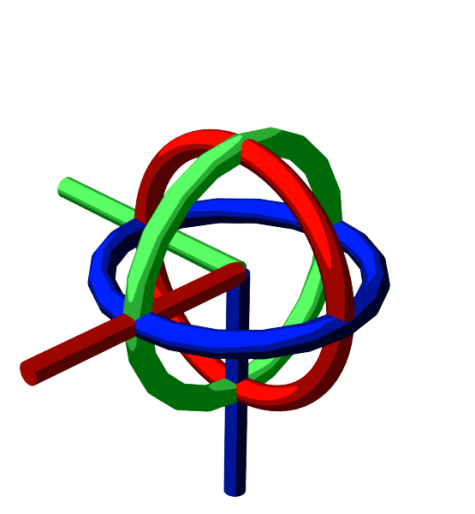 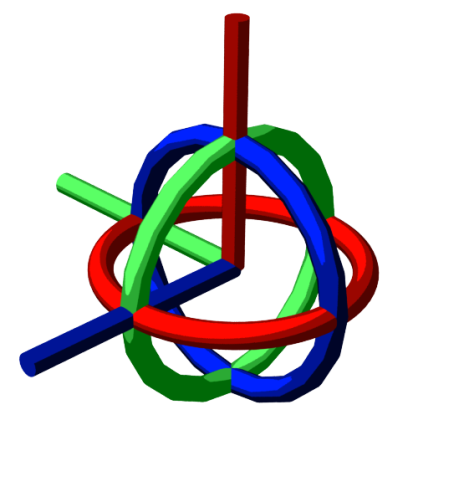 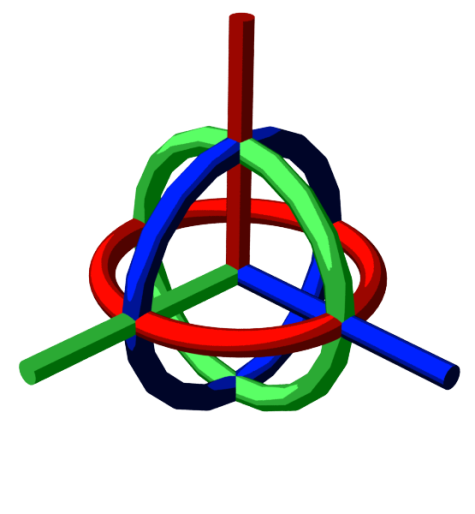 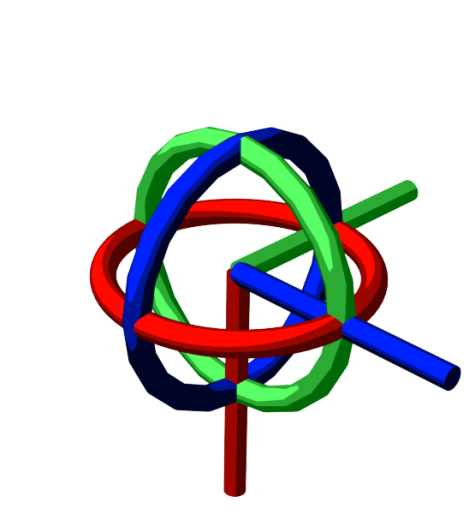 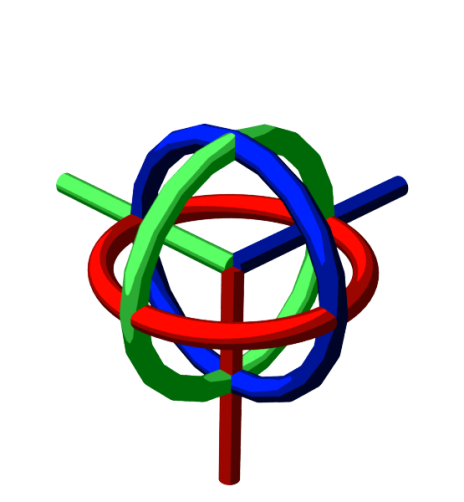 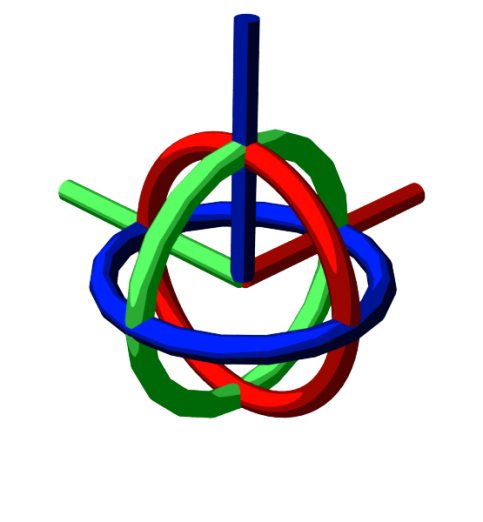 Euler rotation problem
X, Y, Z ?
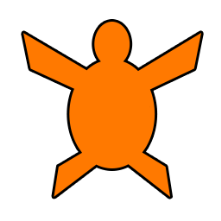 Quaternions
Slerp
Luminosity direction
Improve phototropism
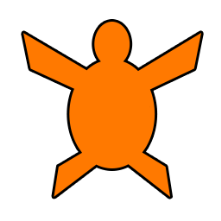 Luminosity direction
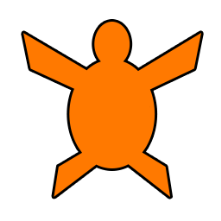 Luminosity direction
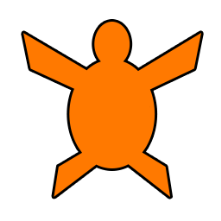 Luminosity direction
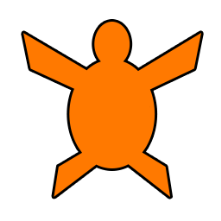 Real-time
Separating the processes
Maya.cmds
Generate tree 01
Generate tree 02
Return results
Generate 
L-string
Voxelize collision geometry
Generate tree 03
Generate tree 04
Maya.node
Generate 
L-string
Generate tree 01
Generate 
L-string
Generate tree 02
Voxelize collision geometry
Update results
Generate tree 03
Generate 
L-string
Generate tree 04
Generate 
L-string
Maya.node
Generate 
L-string
Generate tree 01
Generate 
L-string
Generate tree 02
Voxelize collision geometry
Update results
Generate tree 03
Generate 
L-string
Generate tree 04
Generate 
L-string
Maya.node
Generate 
L-string
Generate tree 01
Generate 
L-string
Generate tree 02
Voxelize collision geometry
Update results
Generate tree 03
Generate 
L-string
Generate tree 04
Generate 
L-string
Competition
Generate 
L-string
Generate tree 01
Generate 
L-string
Generate tree 02
Growth 
manager
Update results
Voxelize collision geometry
Generate tree 03
Generate 
L-string
Generate tree 04
Generate 
L-string
Factors affecting speed
Axiom length
Successor length
L-string length
L-string interpretation
Generations
Growth time
Factors affecting speed
Number of samples
Voxel Size
Topology
Luminosity
Voxilizing geometry
Voxels
Luminosity
The effect of increased rays and voxel size on luminosity values
Luminosity
The RSD value when comparing voxel sizeand number of rays to calculate lumination
Luminosity
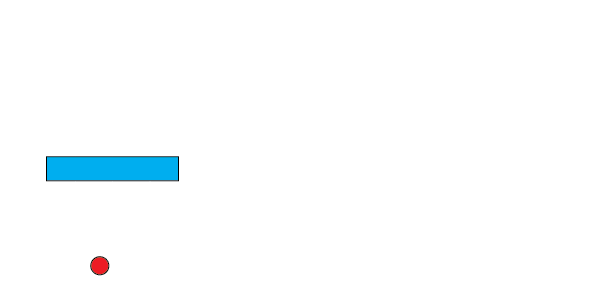 Luminosity
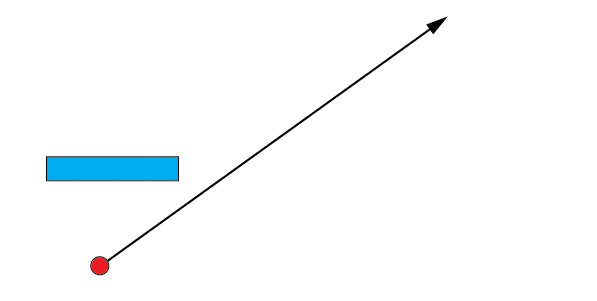 Spatial enumeration
0
1
0
0
1
1
0
0
Octrees
1
1
1
1
0
0
1
0
1
0
0
1
1
0
0
Luminosity
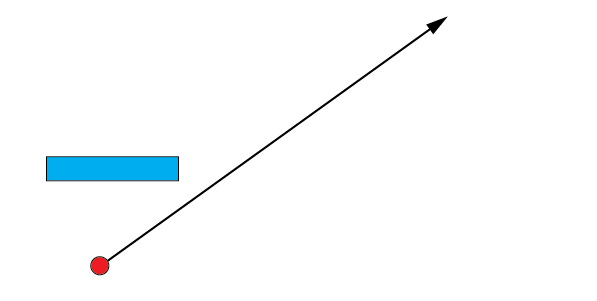 Luminosity
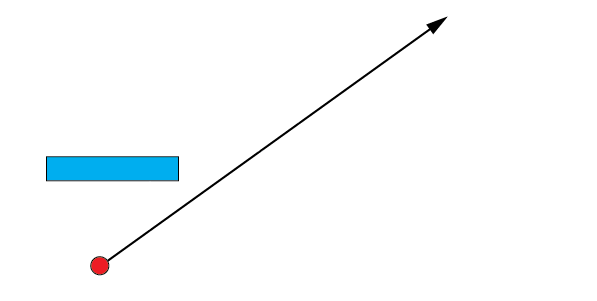 Luminosity
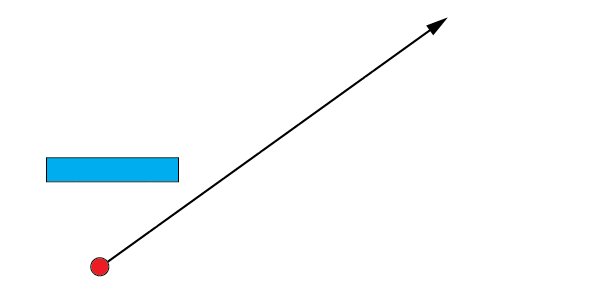 Luminosity
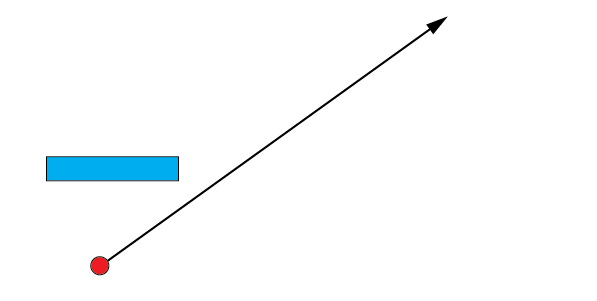 Luminosity
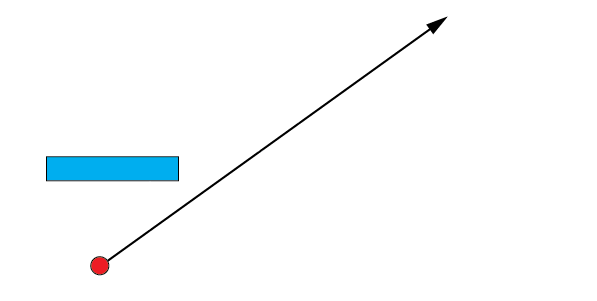 Luminosity
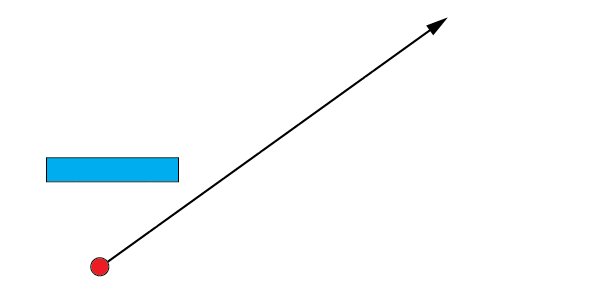 Luminosity
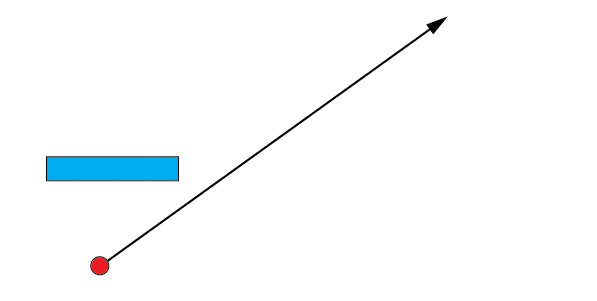 Luminosity
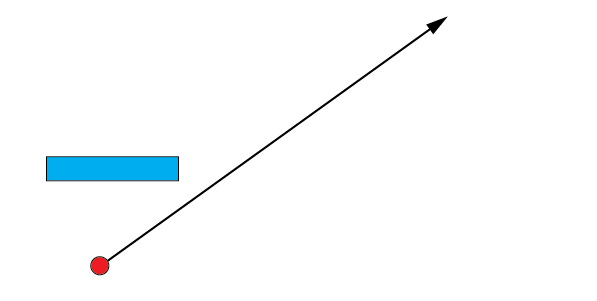 Luminosity
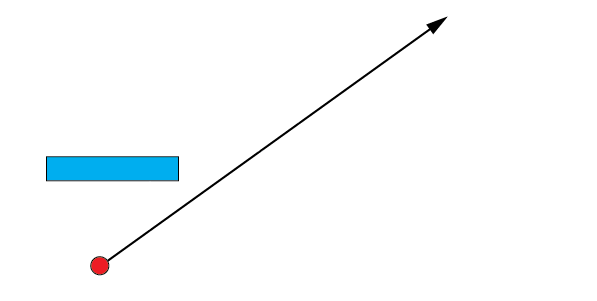 Luminosity
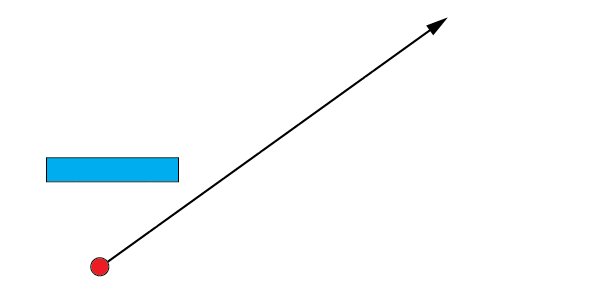 Luminosity
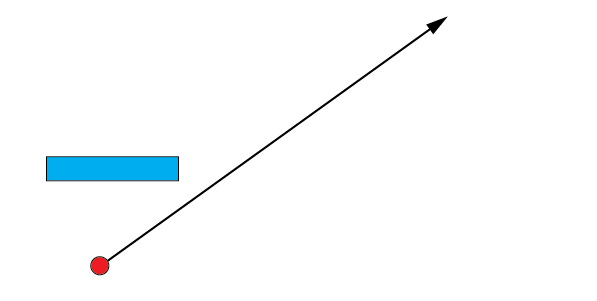 Voxilising geometry
Current method
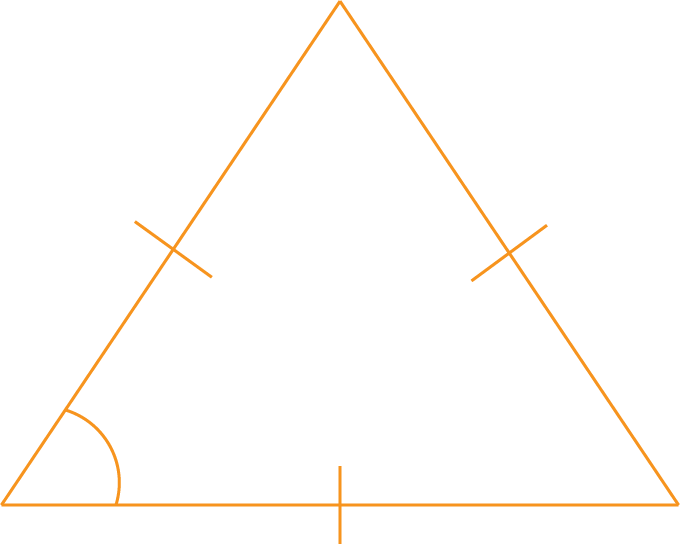 60°
Current method
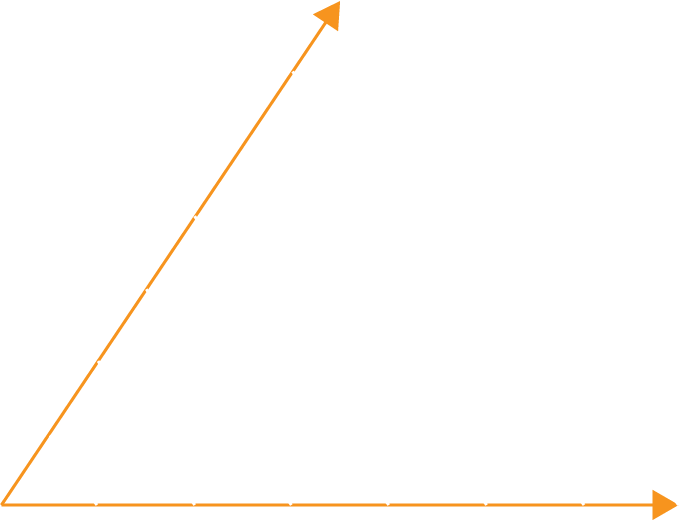 Current method
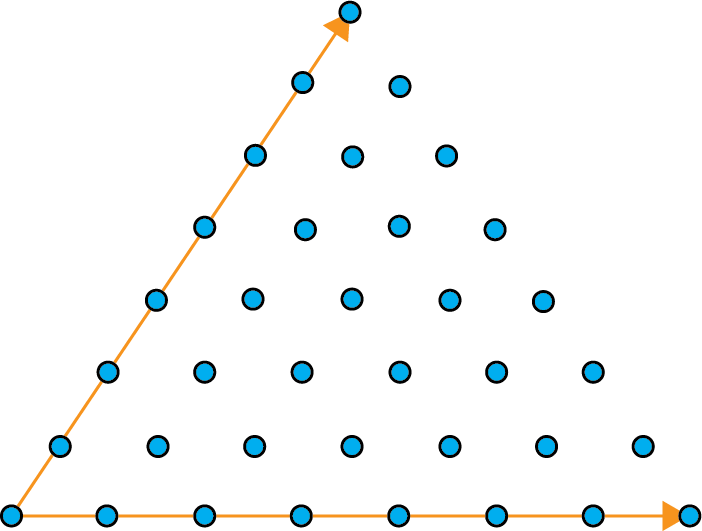 Problem
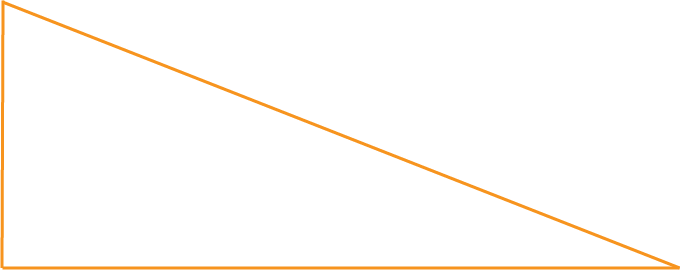 Problem
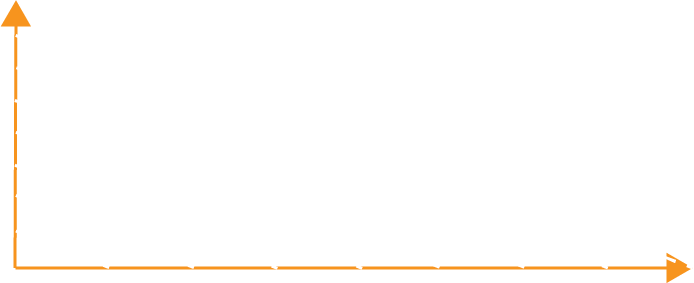 Problem
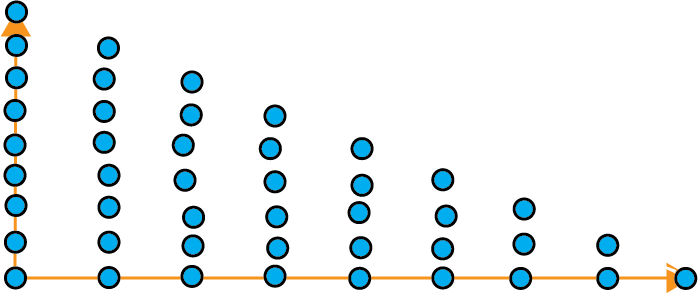 Problem
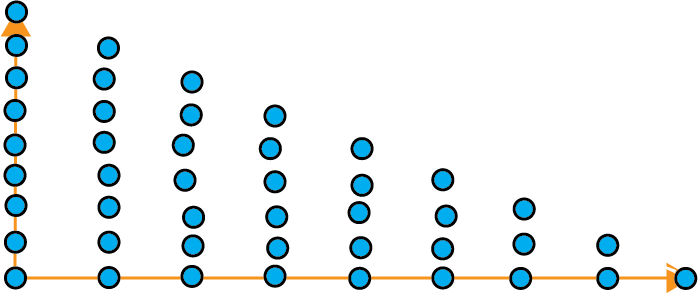 Solution
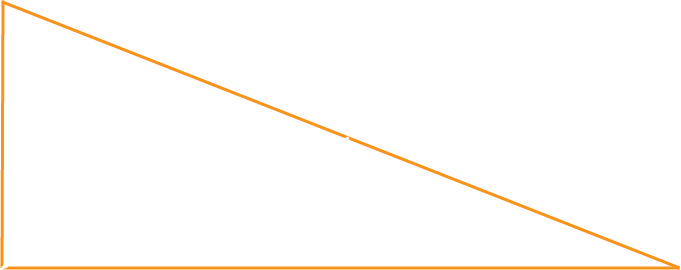 Solution
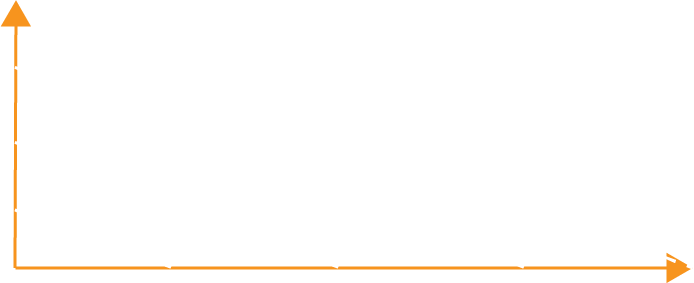 Solution
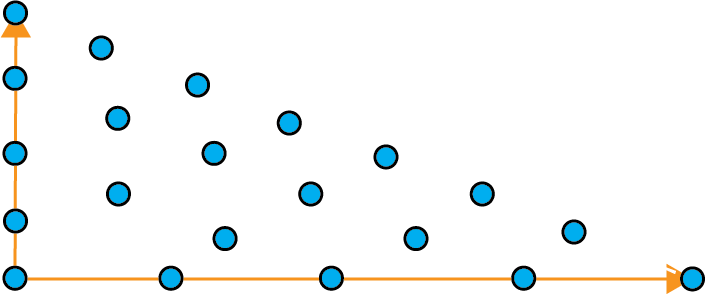 Conclusion
Conclusion
H1 is that computer simulated plant development that is affected by their environment can be achieved by generating L-systems in a 3D voxel environment.

H0 is that computer simulated plant development that is affected by their environment cannot be achieved by generating L-systems in a 3D voxel environment.
Future Work
Proposed workflow
Adjust
results
Input variables
Compute
Proxy
output
Final
result
Summary
Hypothesis & Aim
Methodology summary
Result
Discussion and Future work
Conclusion
References
Prusinkiewicz, P., & Lindenmayer, A. (1990). The Algorithmic Beauty of Plants. New York: Springer-Verlag.

Greene, N. (1989). Voxel Space Automata: Modelling with Stochastic Growth Processes in Voxel Space. SIGGRAPH '89 Proceedings of the 16th annual conference on Computer graphics and interactive techniques , 23 (3), 175 – 184.

G, Marsaglia. (1972). Choosing a point from the surface of a sphere. The Annals of Mathematical Statistics. 43, 2. p 645 – 646

D. Meagher. (1982). "Geometric Modeling Using Octree Encoding," Computer Graphics and Image Processing, vol. 19, pp. 129 - 147, 1982.
Questions please